Covalent Bonding
…electrons are shared
World of ChemistryThe Annenberg Film Series
VIDEO ON DEMAND
Episode 8 – Chemical Bonds
Elements bond to form compounds by giving, taking, or sharing electrons.  The differences between ionic and covalent bonds are 
explained by the use of scientific models and examples from nature.
VIDEO ON DEMAND
Episode 9 – Molecular Architecture
The shape and physical properties of a molecule are determined by the electronic structure of its elements and their bonds.  
How living organisms distinguish between similar molecules (isomers) is revealed.
[Speaker Notes: Video 08: Chemical BondsThe differences between ionic and covalent bonds are explained by the use of scientific models and examples from nature. (added 2006/10/08)World of Chemistry > http://www.learner.org/vod/vod_window.html?pid=800

Video 09: Molecular ArchitectureThe program examines isomers and how the electronic structure of a molecule's elements and bonds affects its shape and physical properties. (added 2006/10/08)World of Chemistry > http://www.learner.org/vod/vod_window.html?pid=801


Journey through the exciting world of chemistry with Nobel laureate Roald Hoffman as your guide.  
The foundations of chemical structures and their behavior are explored through computer animation, 
demonstrations, and on-site footage at working industrial and research labs.  Distinguished scientists 
discuss yesterday’s breakthroughs and today’s challenged.  
 
Produced by the University of Maryland and the Educational Film Center.  
Released on cassette:  Fall 1989     The Annenberg/ / CPB Collection  1-800-LEARNER]
Guiding Questions?
Why are some thing liquids at room temperature     
  and other things gases or solids? 

 How are shapes of molecules determined? 

 How do Splenda and other artificial sweeteners 
  work? 

 How do bees tell the difference between a worker 
  and the queen? 

 How do intermolecular forces affect the structure 
  of proteins and DNA?
[Speaker Notes: The shape of a molecule can be used to predict the properties of that molecule. 
The shape of a molecule is determined by the electron arrangement of the atoms that make up the molecule 

More Specifically...:
Bonding Model   
Define covalent bonding as a bond in which electrons are shared 
Use electronegitivity difference to distinguish between polar and non-polar bonds 
Contrast the intermolecular forces exhibited by ionic, polar, and non-polar bonds 
a. ion-dipole interactions, 
b. dipole-dipole interactions, 
c. Hydrogen bonds and 
d. London dispersion forces 
Draw Lewis structures for covalent compounds including resonance structures 
State that bonds form when orbitals overlap 
Briefly describe hybridization of orbitals in methane 
Use the VSEPR (Valence Shell Electron Pair Repulsion) model to predict the geometric shape of simple molecules and polyatomic ions 
a. bent, linear, trigonal planar, tetrahedral, and trigonal pyramidal 
Construct models of molecules and polyatomic ions to illustrate their predicted geometric shapes 
Predict the polarity of molecules by using the VSEPR model for molecules containing polar covalent bonds 
Nomenclature and formulas   
Distinguish between empirical, molecular, and structural formulas 
Name covalent compounds using the greek prefix system of mono, di, tri etc. 
Write chemical formulas given the name of a compound 
Choose the appropriate naming rules for a given chemical formula 
Write the chemical formulas for certain common substances, such as ammonia, water, carbon monoxide, carbon dioxide, sulfur dioxide, and carbon tetraflouride. 
Math   
Calculate percent composition 
Determine empirical and molecular formulas from experimental data]
How does H2 form?
The nuclei repel
But they are attracted to electrons
They share the electrons
+
+
Covalent bonds
Nonmetals hold onto their valence electrons.
They can’t give away electrons to bond.
Still want noble gas configuration.

Get it by sharing valence electrons with each other.
By sharing both atoms get to count the electrons toward noble gas configuration.
1s22s22p63s23p6…eight valence electrons (stable octet)
F
F
Covalent bonding
Fluorine has seven valence electrons
A second atom also has seven
By sharing electrons
…both end with full orbitals
8 Valence 
electrons
8 Valence 
electrons
Single Covalent Bond
A sharing of two valence electrons.
Only nonmetals and Hydrogen.
Different from an ionic bond because they actually form molecules.
Two specific  atoms are joined.
In an ionic solid you can’t tell which atom the electrons moved from or to.
How to show how they formed
It’s like a jigsaw puzzle.
I have to tell you what the final formula is.
You put the pieces together to end up with the right formula.
For example- show how water is formed with covalent bonds.
H
O
Water
Each hydrogen has 1 valence electron
Each hydrogen wants 1 more		
The oxygen has 6 valence electrons
The oxygen wants 2 more
They share to make each other happy
H
O
Water
Put the pieces together
The first hydrogen is happy
The oxygen still wants one more
H
O
H
O
H
H
Water
The second hydrogen attaches
Every atom has full energy levels
A pair of electrons is a single bond
Lewis Structures
1)  Count up total number of valence electrons
2)  Connect all atoms with single bonds
- “multiple” atoms usually on outside
- “single” atoms usually in center;
C always in center,
H always on outside.
(not H, though)
3)  Complete octets on exterior atoms
4)  Check
- valence electrons math with Step 1
- all atoms (except H) have an octet;
if not, try multiple bonds
- any extra electrons?
Put on central atom
Multiple Bonds
Sometimes atoms share more than one pair of valence electrons.
A double bond is when atoms share two pair (4) of electrons.
A triple bond is when atoms share three pair (6) of electrons.
C
O
Carbon dioxide
CO2 - Carbon is central atom ( I have to tell you)
Carbon has  4 valence electrons
Wants 4 more
Oxygen has 6 valence electrons
Wants 2 more
O
Carbon dioxide
Attaching 1 oxygen leaves the oxygen 1 short and the carbon 3 short
C
O
O
Carbon dioxide
Attaching the second oxygen leaves both oxygen 1 short and the carbon 2 short
C
8 valence electrons
8 valence electrons
8 valence electrons
O
Carbon dioxide
The only solution is to share more
Requires two double bonds
Each atom gets to count all the atoms in the bond
O
C
How to draw them
Add up all the valence electrons.
Count up the total number of electrons to make all atoms happy.
Subtract.
Divide by 2
Tells you how many bonds - draw them.
Fill in the rest of the valence electrons to fill atoms up.
Examples
N
NH3 
N - has 5 valence electrons wants 8
H - has 1 valence electrons wants 2
NH3 has 5+3(1) = 8
NH3 wants 8+3(2) = 14
(14-8)/2= 3 bonds
4 atoms with 3 bonds
H
Examples
Draw in the bonds
All  8 electrons are accounted for
Everything is full
H
H
N
H
Examples
HCN  C is central atom
N - has 5 valence electrons wants 8
C - has 4 valence electrons wants 8
H - has 1 valence electrons wants 2
HCN has 5+4+1 = 10
HCN wants 8+8+2 = 18
(18-10)/2= 4 bonds
3 atoms with 4 bonds -will require multiple bonds - not to H
HCN
Put in single bonds
Need 2 more bonds
Must go between C and N
H
C
N
HCN
Put in single bonds
Need 2 more bonds
Must go between C and N
Uses 8 electrons - 2 more to add
H
C
N
HCN
Put in single bonds
Need 2 more bonds
Must go between C and N
Uses 8 electrons - 2 more to add
Must go on N to fill octet
H
C
N
Another way of indicating bonds
Often use a line to indicate a bond
Called a structural formula
Each line is 2 valence electrons
H
O
H
H
O
H
=
Structural Examples
C has 8 electrons because each line is 2 electrons
Ditto for N				
Ditto for C here
Ditto for O
H	  C	N
H
C	 O
H
C
O
Coordinate Covalent Bond
When one atom donates both electrons in a covalent bond.
Carbon monoxide
CO
Coordinate Covalent Bond
When one atom donates both electrons in a covalent bond.
Carbon monoxide
CO
C
O
Coordinate Covalent Bond
When one atom donates both electrons in a covalent bond.
Carbon monoxide
CO
C
O
How do we know if
Have to draw the diagram and see what happens.
Often happens with polyatomic ions and acids.
Bond Energy
Multiple Bonds, Average Energy (KJ/mole)
It is the energy required to break a bond.
It gives us information about the strength of a bonding interaction.
[Speaker Notes: http://www.sciencegeek.net/Chemistry/Powerpoints.shtml]
Resonance
When more than one dot diagram with the same connections are possible. 
NO2- 
Which one is it?
Does it go back and forth.
It is a mixture of both, like a mule.
NO3-
VSEPR
Valence Shell Electron Pair Repulsion. 
Predicts three dimensional geometry of molecules.
Name tells you the theory.
Valence shell - outside electrons.
Electron Pair repulsion - electron pairs try to get as far away as possible.
Can determine the angles of bonds.
VSEPR
Based on the number of pairs of valence electrons both bonded and unbonded.
Unbonded pair are called lone pair.
CH4 - draw the  structural formula
Has 4 + 4(1) = 8
wants 8 + 4(2) = 16
(16-8)/2 = 4 bonds
VSEPR
Single bonds fill all atoms.
There are 4 pairs of electrons pushing away.
The furthest they can get away is 109.5º.
H
H
C
H
H
4 atoms bonded
Basic shape is tetrahedral.
A pyramid with a triangular base.
Same shape for everything with 4 pairs.
H
109.5º
C
H
H
H
3 bonded -  1 lone pair
Still basic tetrahedral but you can’t see the electron pair.
Shape is called	trigonal pyramidal.
N
H
N
H
H
H
<109.5º
H
H
2 bonded -  2 lone pair
Still basic tetrahedral but you can’t see the 2 lone pair.
Shape is called				bent.
O
H
O
H
<109.5º
H
H
3 atoms no lone pair
The farthest you can the electron pair apart is 120º
H
C
O
H
H
O
3 atoms no lone pair
The farthest you can the electron pair apart is 120º.
Shape is flat and called 	trigonal planar.
H
120º
H
C
C
O
H
2 atoms no lone pair
With three atoms the farthest they can get apart is 180º.
Shape called linear.
180º
C
O
O
Hybrid Orbitals
Combines bonding with geometry
Hybridization
The mixing of several atomic orbitals to form the same number of hybrid orbitals.
All the hybrid orbitals that form are the same.
sp3 -1 s and 3 p orbitals mix to form 4 sp3 orbitals.
sp2 -1 s and 2 p orbitals mix to form 3 sp2 orbitals leaving 1 p orbital.
sp -1 s and 1 p orbitals mix to form 4 sp orbitals leaving 2 p orbitals.
Hybridization
We blend the s and p orbitals of the valence electrons and end up with the tetrahedral geometry.We combine one s orbital and 3 p orbitals.  sp3 hybridization has tetrahedral geometry.
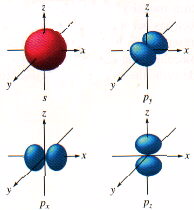 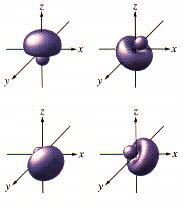 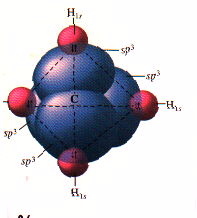 sp3 geometry
This leads to tetrahedral shape.
Every molecule with a total of 4 atoms and lone pair is sp3 hybridized.
Gives us trigonal pyramidal and bent shapes also.
109.5º
How we get to hybridization
We know the geometry from experiment. 
We know the orbitals of the atom hybridizing atomic orbitals can explain the geometry.  So if the geometry requires a tetrahedral shape, it is sp3 hybridized.  This includes bent and trigonal pyramidal molecules because one of the sp3 lobes holds the lone pair.
sp2 hybridization
C2H4 
double bond acts as one pair
trigonal planar
Have to end up with three blended orbitals use one s and two p orbitals to make sp2 orbitals. 
leaves one p orbital perpendicular
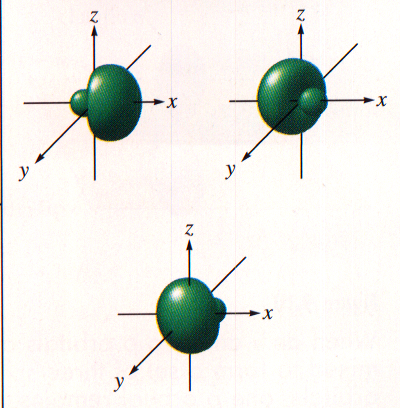 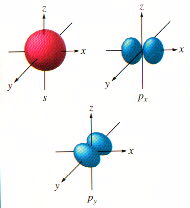 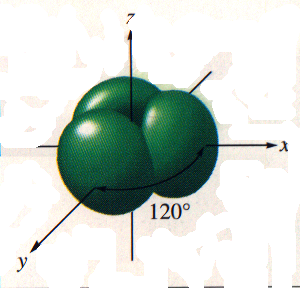 Where is the p orbital?
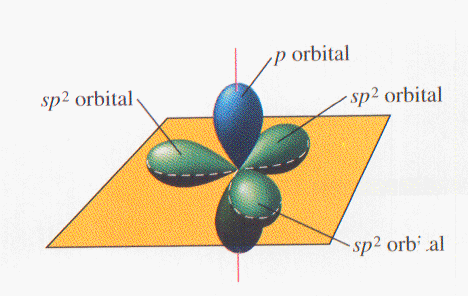 Perpendicular
The overlap of orbitals  makes a sigma bond             (s bond)
Two types of Bonds
Sigma bonds from overlap of orbitals
between the atoms
Pi bond (p bond) above and below atoms
Between adjacent p orbitals.  
The two bonds of                                        a double bond
H
H
C
C
H
H
sp2 hybridization
when three things come off atom
trigonal planar
120º
one p bond
What about two
when two things come off
one s and one p hybridize
linear
sp hybridization
end up with two lobes 180º apart.
p orbitals are at right angles makes room for two p bonds and two sigma bonds.
a triple bond or two double bonds
CO2
C can make two s and two p
O can make one s and one p
O
C
O
N2
N2
Polar Bonds
When the atoms in a bond are the same, the electrons are shared equally.
This is a nonpolar covalent bond.
When two different atoms are connected, the atoms may not be shared equally.
This is a polar covalent bond.
How do we measure how strong the atoms pull on electrons?
Electronegativity
A measure of how strongly the atoms attract electrons in a bond.
The bigger the electronegativity difference the more polar the bond.

		0.0 - 0.5 	Covalent nonpolar
		0.5 - 1.0 	Covalent moderately polar
		1.0 - 2.0 	Covalent polar
		> 2.0 	Ionic
How to show a bond is polar
Isn’t a whole charge just a partial charge
d+ means a partially positive
d- means a partially negative																																		
The Cl pulls harder on the electrons
The electrons spend more time near the Cl
d+
d-
H
Cl
Polar Molecules
Molecules with ends
Polar Molecules
Molecules with a positive and a negative end
Requires two things to be true

 The molecule must contain polar bonds
    	This can be determined from differences                   	in electronegativity.

Symmetry can not cancel out the effects of the polar bonds.

Must determine geometry first.
Is it polar?
HF

H2O

NH3 

CCl4

 
CO2
Bond Dissociation Energy
The energy required to break a bond
C - H + 393 kJ 		C + H
We get the Bond dissociation energy back when the atoms are put back together
If we add up the BDE of the reactants and subtract the BDE of the products we can determine the energy of the reaction (DH)
Find the energy change for the reaction
CH4 + 2O2 		CO2 + 2H2O
For the reactants we need to break 4 C-H bonds at 393 kJ/mol and 2 O=O bonds at 495 kJ/mol= 2562 kJ/mol
For the products we form 2 C=O at 736 kJ/mol and 4 O-H bonds at 464 kJ/mol
= 3328 kJ/mol
reactants - products = 2562-3328 = -766kJ
Intermolecular Forces
What holds molecules to each other
Intermolecular Forces
They are what make solid and liquid molecular compounds possible.
The weakest are called van derWaal’s forces - there are two kinds
Dispersion forces
Dipole Interactions
depend on the number of electrons 
more electrons stronger forces
Bigger molecules
Dipole interactions
Depend on the number of electrons 
More electrons stronger forces
Bigger molecules more electrons
Fluorine is a gas
Bromine is a liquid
Iodine is a solid
Dipole interactions
Occur when polar molecules are attracted to each other.
Slightly stronger than dispersion forces.
Opposites attract but not completely hooked like in ionic solids.
d+	d-
d+	d-
H	F
H	F
Dipole interactions
Occur when polar molecules are attracted to each other.
Slightly stronger than dispersion forces.
Opposites attract but not completely hooked like in ionic solids.
d+	  d-
d+	  d-
d+	  d-
d+	  d-
d+	  d-
d+	  d-
d+	  d-
Dipole Interactions
d+	  d-
Hydrogen bonding
Are the attractive force caused by hydrogen bonded to F, O, or N.
F, O, and N are very electronegative so it is a very strong dipole.
The hydrogen partially share with the lone pair in the molecule next to it.
The strongest of the intermolecular forces.
d-
d+
O
d+
H
d+
d-
H
H
O
H
d+
Hydrogen Bonding
H
O
O
H
H
O
H
H
H
H
O
H
H
H
H
O
O
O
H
H
H
Hydrogen bonding